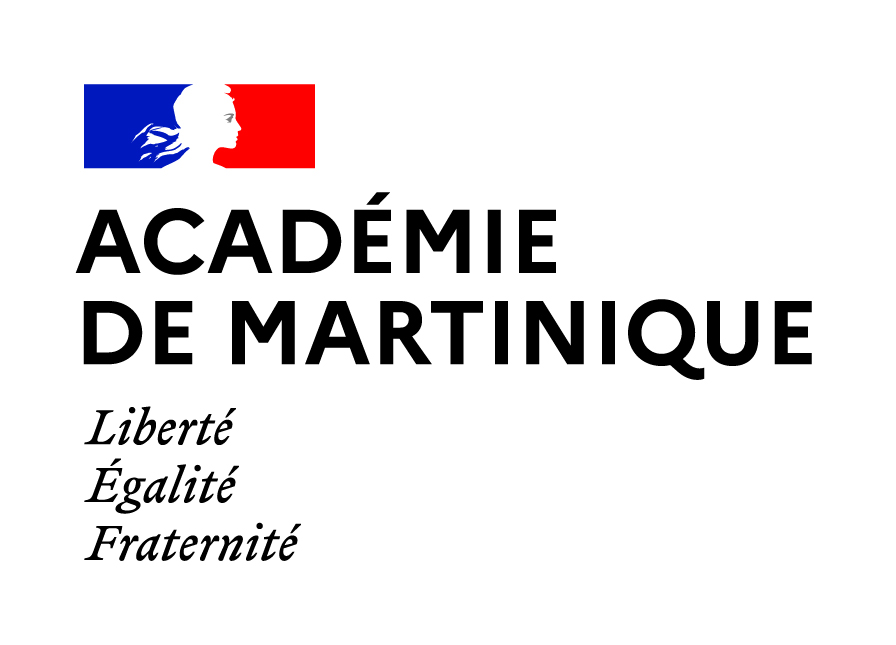 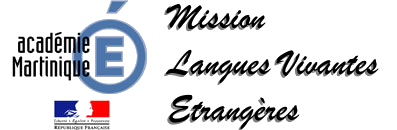 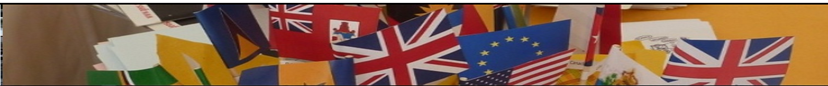 1er degré
PROGRAMMATION     ANGLAIS      CYCLE 1  PS
L'éveil à la diversité linguistique
Éléments langagiers pouvant être enseignés par imprégnation ou lors des rituels : compréhension  orale 
Eveil à la pluralité des langues 
Première découverte d'une langue singulière
 
Augmenter le temps d'exposition des élèves à la LVE
Pourquoi proposer l'enseignement précoce d'une LVE dès la maternelle?
- Plasticité auditive et phonatoire de l'enfant. La recherche a montré que, plus un enfant est jeune, mieux il perçoit et restitue des sons différents de ceux de sa langue maternelle. - Ouverture à des cultures différentes : langue et culture sont indissociables.  Entrer dans une langue, c'est entrer dans une culture.  - Développer chez l'élève, les comportements et attitudes indispensables pour l'apprentissage d'une languevivante.L’apprentissage précoce d’une langue étrangère ne sera efficace que si certaines conditions sont réunies : - Proposer une durée d’exposition à la langue suffisante .
- Cf. BO mai 2019 : « La démarche consiste à exposer régulièrement les élèves à des temps courts et variés ». - Rendre l’enseignement des langues plus structuré et progressif.
 
Comment augmenter les temps d'exposition à la langue à l'école maternelle?
-  L'accueil du matin : un moment privilégié pour exposer les élèves à une autre langue que le français.  - Des activités ritualisées peuvent constituer un moment d’échange et de pratique orale authentique. - Exprimer les phases de transitions en LVE. -Introduire progressivement les consignes en LVE. - Etablir des liens entre les LV et les autres domaines d'apprentissages (motricité, arts visuels...). - Exploiter des albums en LVE. - Réserver des temps courts spécifiquement dévolus à la langue.
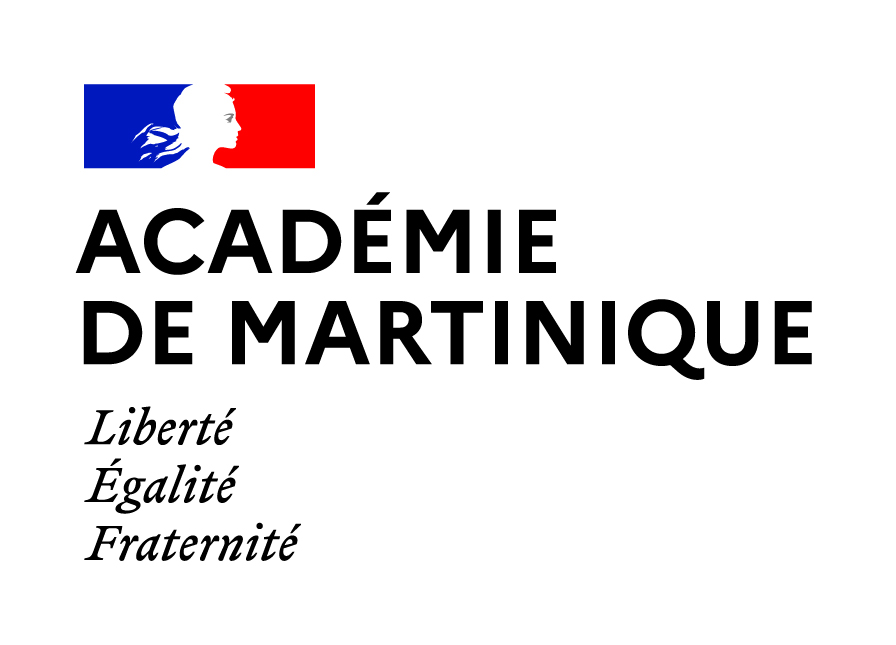 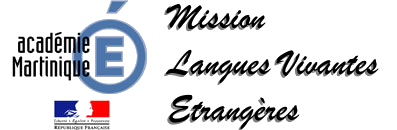 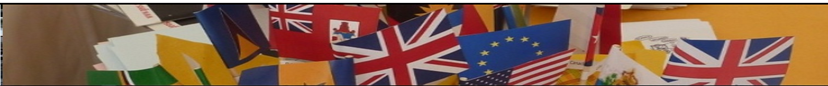 1er degré
PROGRAMMATION     ANGLAIS      CYCLE 1  Période 1
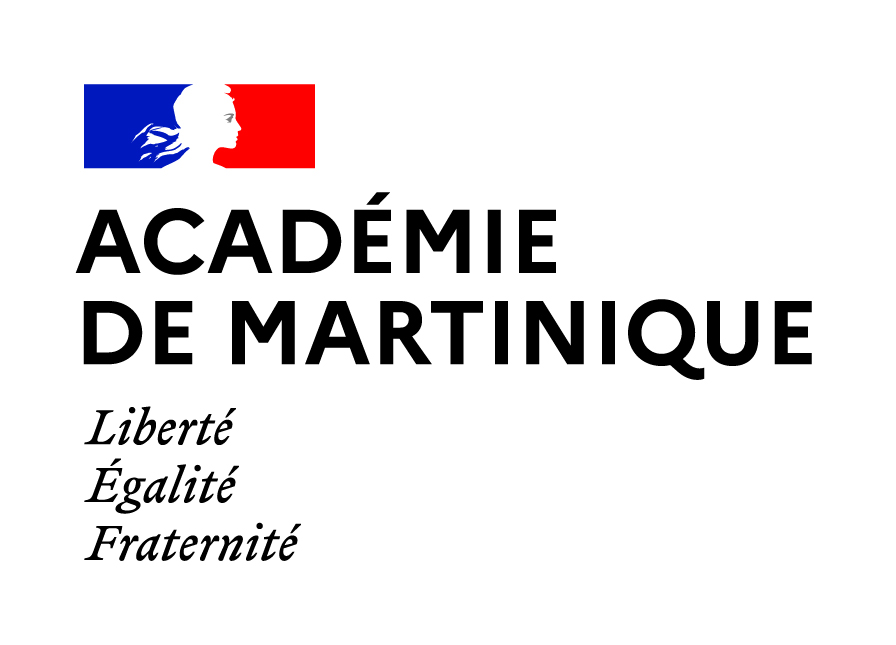 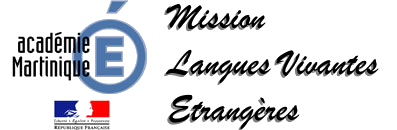 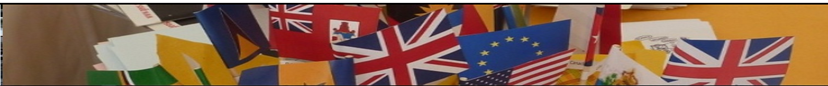 1er degré
PROGRAMMATION     ANGLAIS      CYCLE 1  Période 1 (suite)
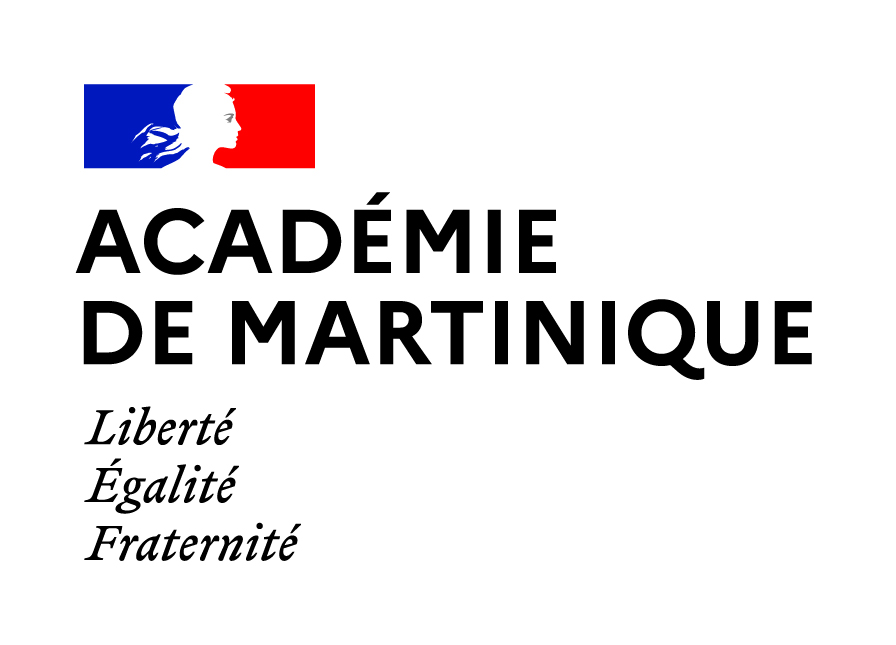 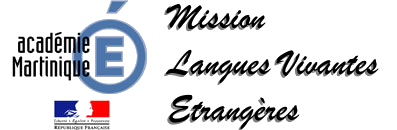 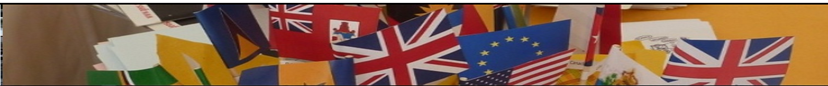 1er degré
PROGRAMMATION     ANGLAIS      CYCLE 1  Période 2
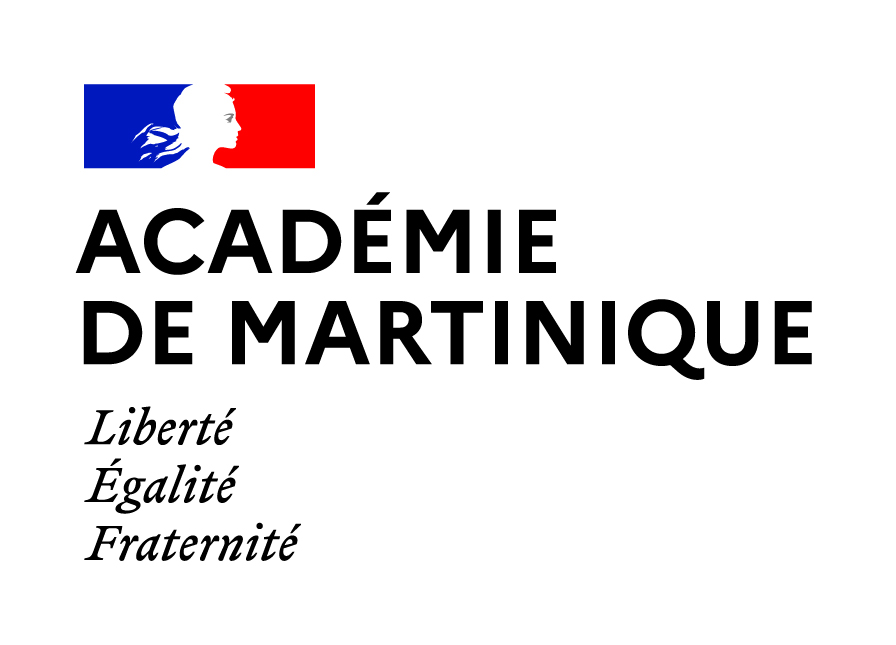 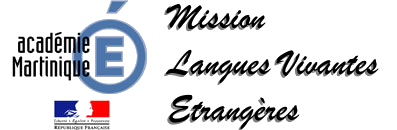 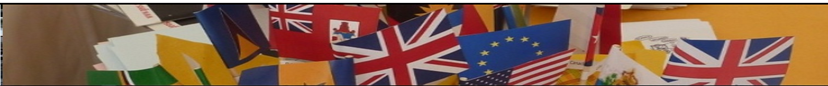 1er degré
PROGRAMMATION     ANGLAIS      CYCLE 1  Période 3
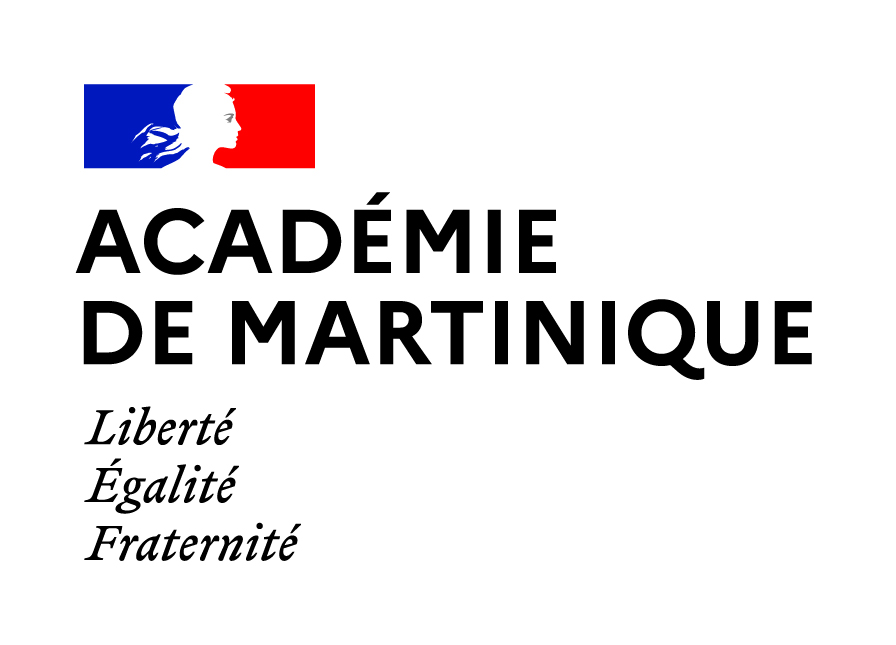 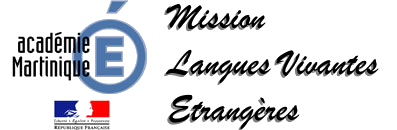 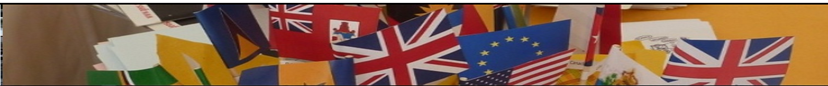 1er degré
PROGRAMMATION     ANGLAIS      CYCLE 1  Période 3 (suite)
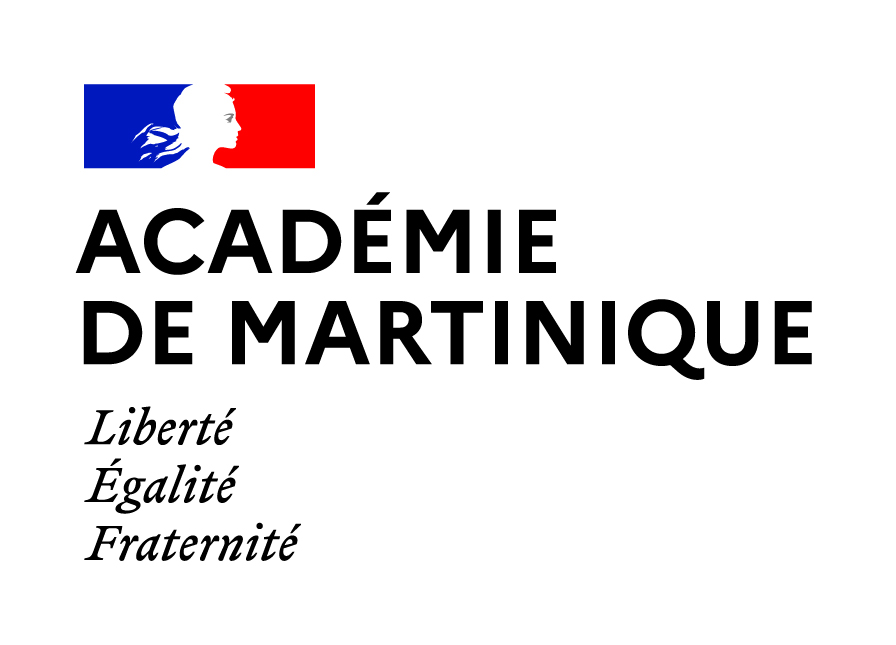 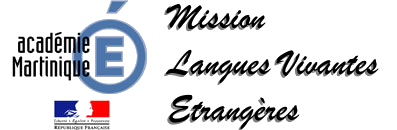 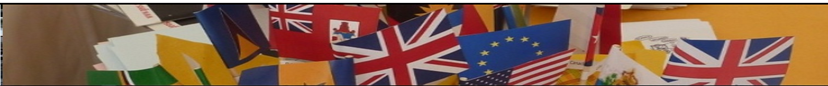 1er degré
PROGRAMMATION     ANGLAIS      CYCLE 1  Période 4
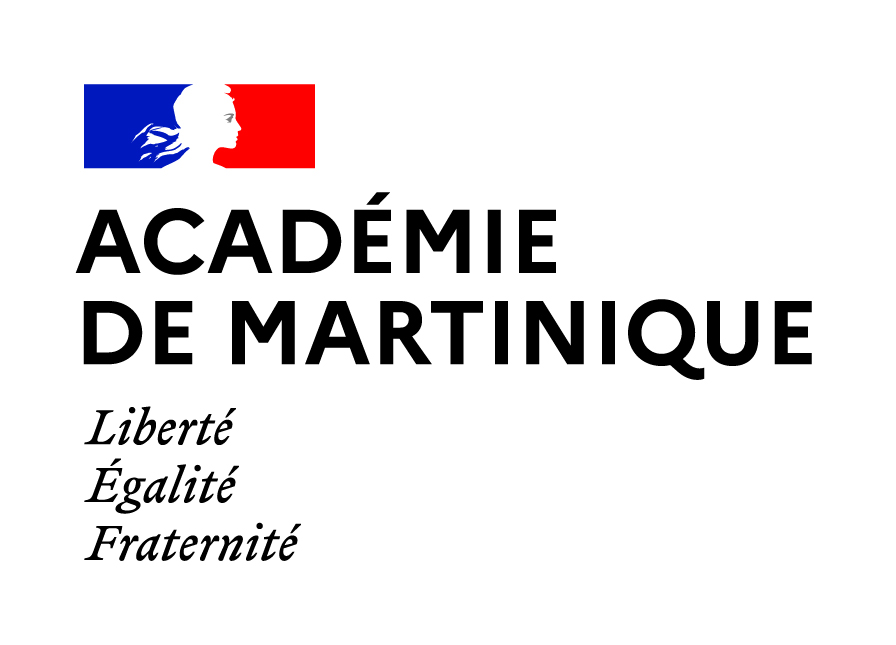 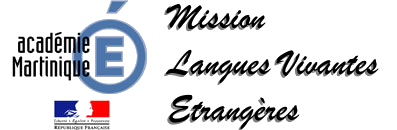 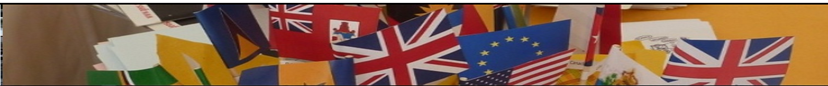 1er degré
PROGRAMMATION     ANGLAIS      CYCLE 1  Période 4 (suite)
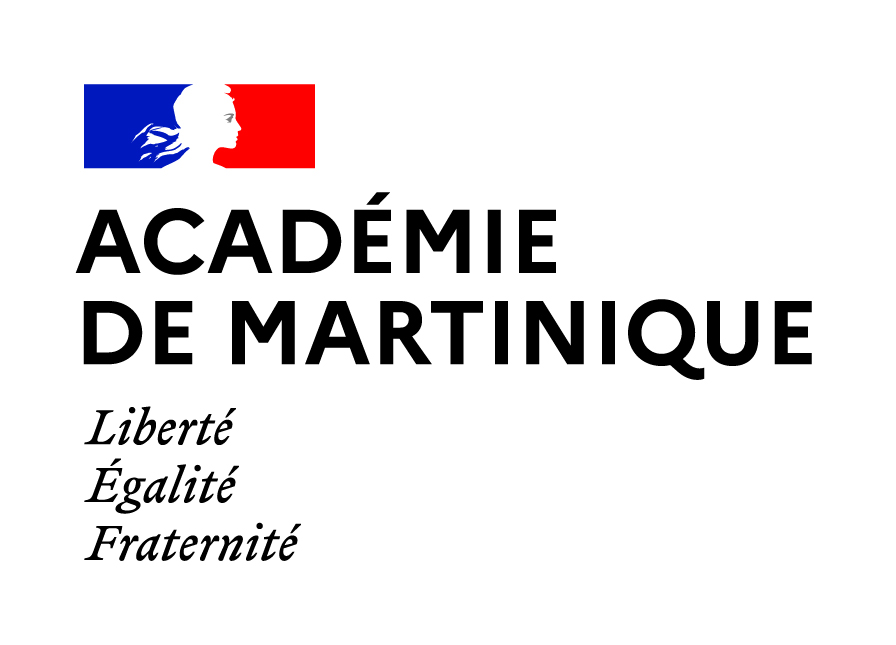 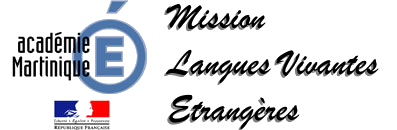 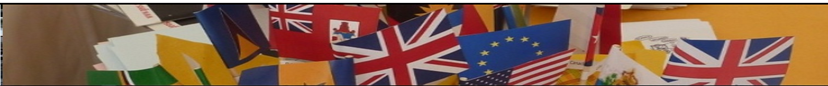 1er degré
PROGRAMMATION     ANGLAIS      CYCLE 1  Période 5